Лига прикладных
кейс-чемпионатов
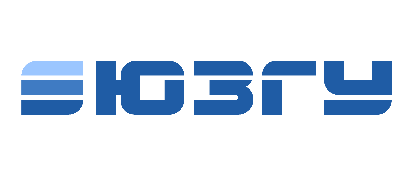 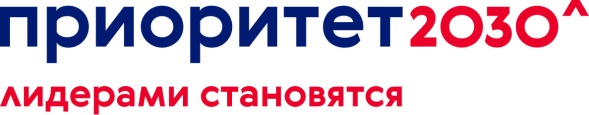 «Сервис автоматизации отпусков»
ИнфоТех
1
Информация о компании
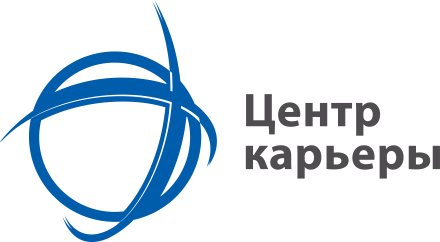 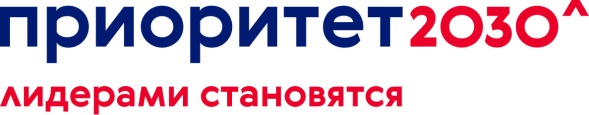 Компания NOVA/TEST на рынке более 13 лет.
Занимаемся разработкой сайтов, тестированием сайтов и мобильных приложений, веб-дизайном, контентным наполнением. Выполняем весь спектр услуг, чтобы разрабатывать под ключ или выполнять потоковые задачи. За годы работы зарекомендовали себя как надежного партнера.
В 2022 году мы получили несколько наград, в том числе попали в топ 15 digital компаний РУНЕТА.В 2023 году стали победителями в номинации «Лучший подрядчик» от крупнейшего интегратора digital-решений.
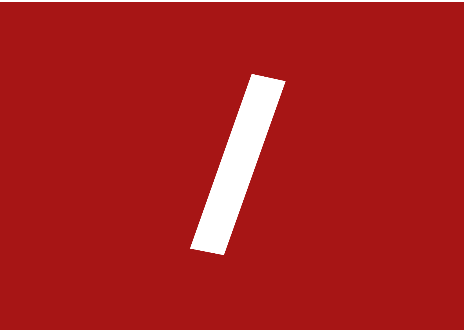 Логотип
компании
2
Описание проблемы
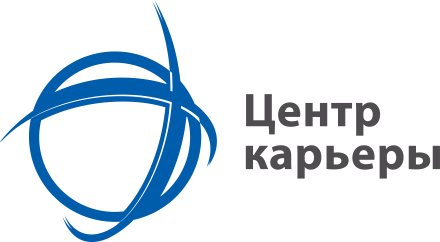 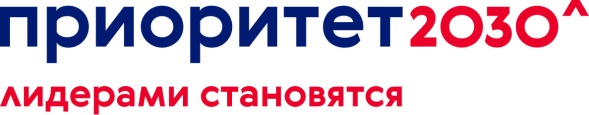 По ТК РФ у сотрудника есть 28 календарных дней отпуска в год. Сейчас в гугл доке сделан календарь, где сотрудник отмечает запланированный отпуск. Далее идет согласование с тимлидом, аккаунтами в формате переписки. Мы видим, что это процесс рабочий, но затяжной.Желаемое решение: автоматизировать процесс согласования отпусков и сделать в одной системе.
3
Исходные 
данные
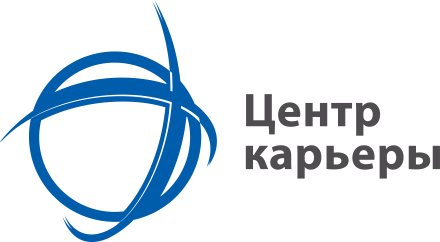 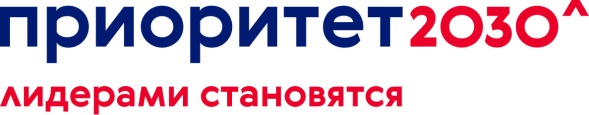 Наработок пока нет, только идея.В требованиях есть описание  видения как это должно выглядеть.

Расшифровки для понимания Отделы:- Frontend- Backend - QA (тестирование)- CM (контентное наполнение)- DIS (веб-дизайн)- Account (аккаунт-менеджеры, руководители проектов)- Матермост – корпоративная программа для общения внутри компании Тимлид - Руководитель отдела
4
Задачи
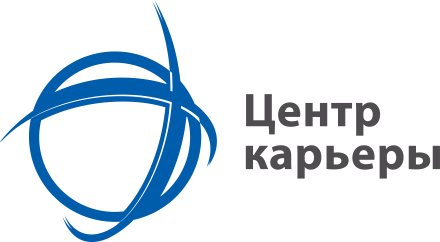 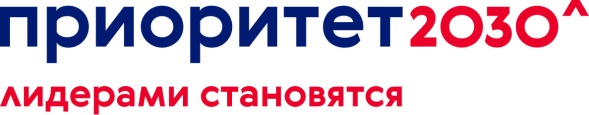 Роли делятся по грейдам сотрудников, например тимлид может редактировать отпуска в своем отделе, аккаунты и выше во всех отделах.
В системе должен быть календарь отпусков, пользователь (сотрудник) может выделить дни желаемого отпуска.
Должна быть настраиваемая валидация - сколько человек в отделе могут пойти в отпуск одновременно. За указанные интервалы перед приближающимся отпуском в матермост или телеграмм бот отправляет отпускнику сообщение, что приближается отпуск, а руководству и аккаунтам отправляется предложение согласовать отпуск или нет, по результату отпускнику отправляется уведомление, если отпуск ссогласован, то присылается образец заявления. Если отпуск не согласован, то приходит сообщение о переносе отпуска.
 Далее перед самым отпуском в матермост отправляется сообщение какой сотрудник и в какой период идёт в отпуск. Пользователь видит у себя в профиле сколько дней отпуска ему доступно.
5
Требования к решению
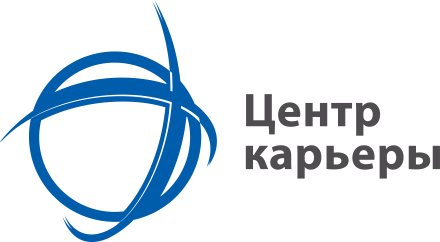 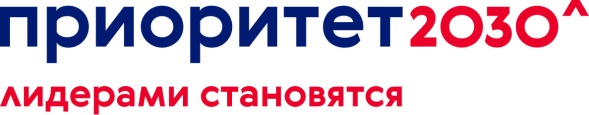 У тимлида должен быть доступ к редактированию отпусков своего отдела
У аккаунтов, back-office, Руководства компании доступ к редактированию всех отделов
Нужна настраиваемая валидация
Логичный и удобный формат пользования
Отбивки в телеграм/матермост/почту
6
Дополнительные материалы
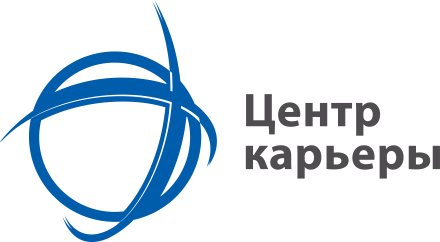 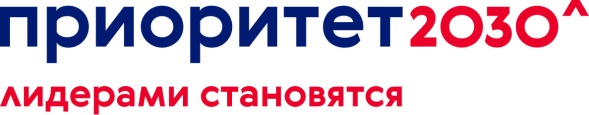 Ссылка на сайт: https://nova-test.ru/Компания на стадии редизайна, но общая информация есть.

Если потребуется дополнительная информация можете запросить по почте: oksana.martynova@nova-test.ru
7